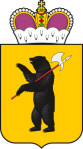 Департамент образования Ярославской области
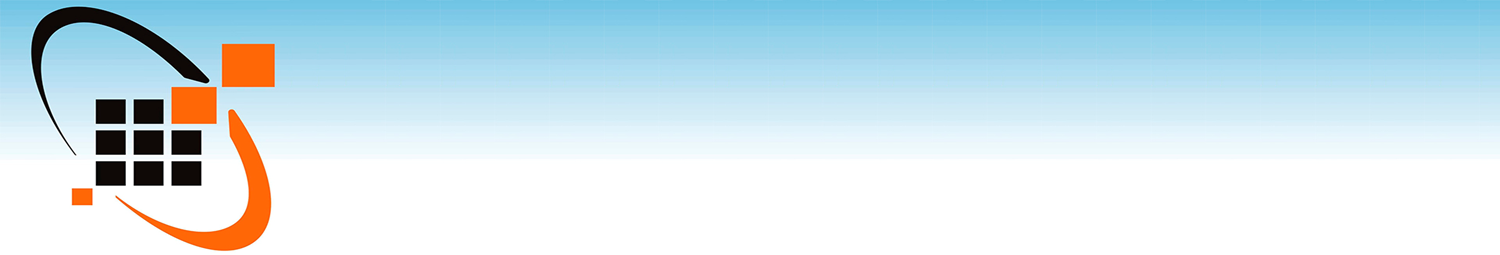 Государственное учреждение Ярославской области
«Центр оценки и контроля качества образования»
ПРОВЕДЕНИЕ ИТОГОВОГО СОБЕСЕДОВАНИЯ 
ПО РУССКОМУ ЯЗЫКУ 
С ПРИМЕНЕНИЕМ ТЕХНОЛОГИИ WEB
Ярославль
2023
https://is9.rustest.ru
операционная система не ниже «Windows 7» или семейство «Linux»; 
оперативная память не менее 1 Гб; 
процессор класса Intel Pentium IV 2,4 ГГц или выше; 
доступ в Интернет со скоростью не менее 30 Мбит/с; 
браузер последней версии из перечня: 
Chrome, FireFox, Yandex
Личный кабинет ОО
Пароли доступа в ЛК ОО:
Руководитель ОО
Технический специалист
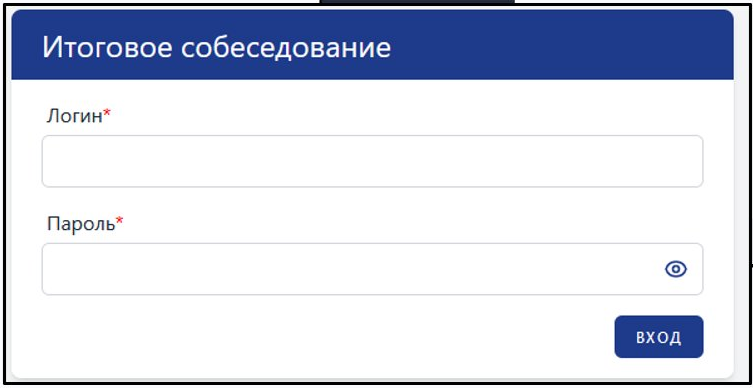 Личный кабинет ОО
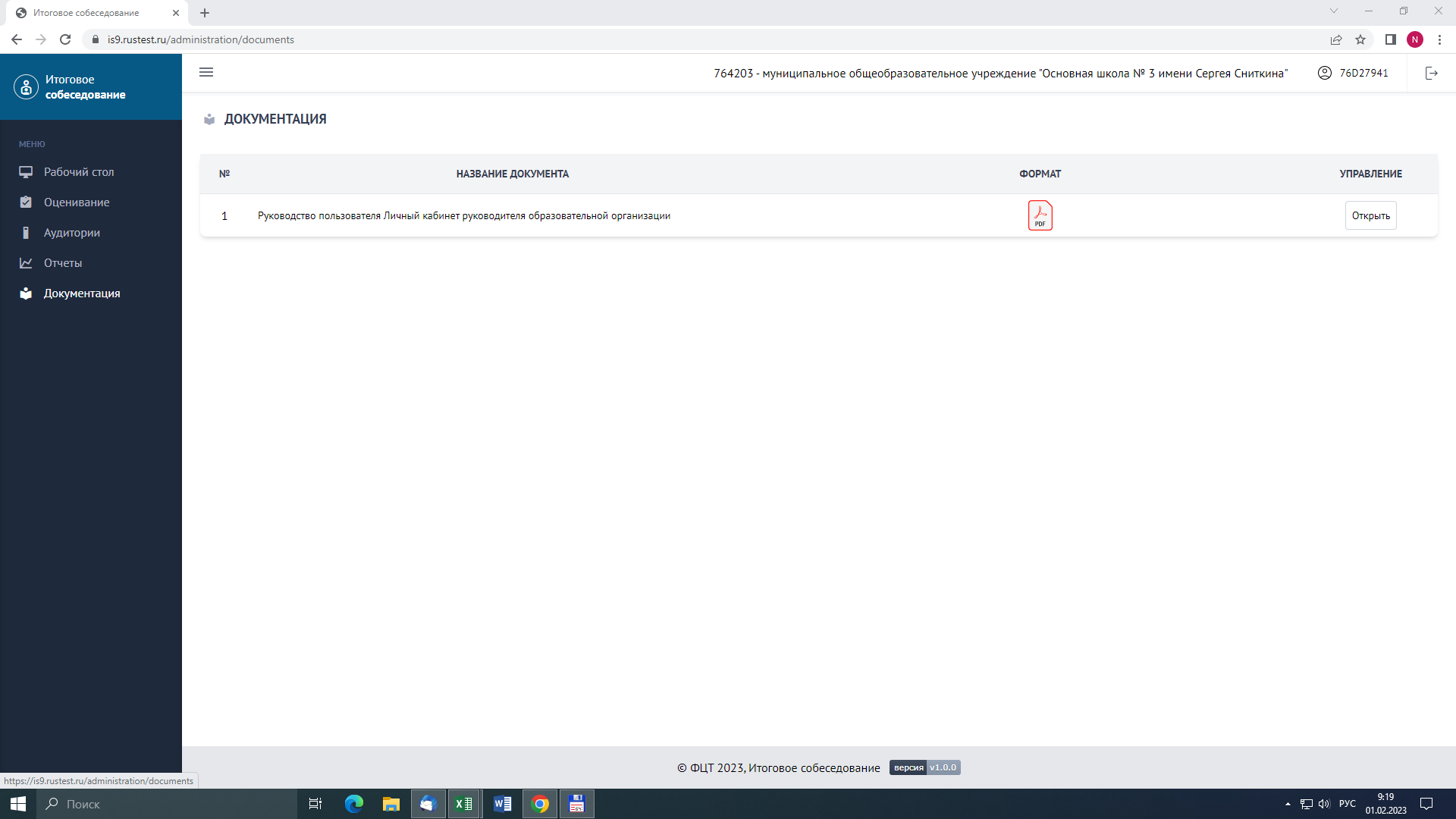 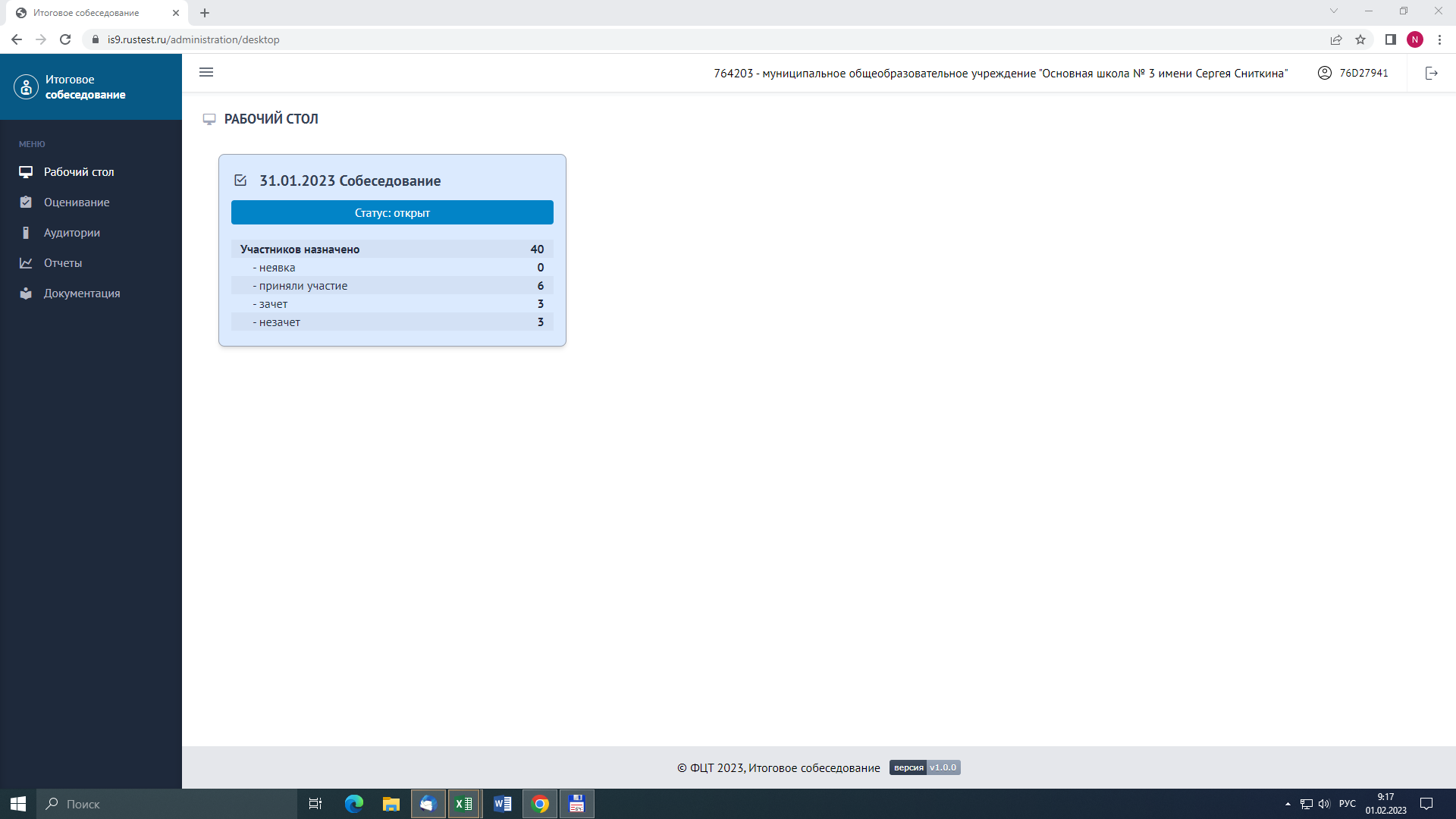 Руководитель ОО – создание аудиторий
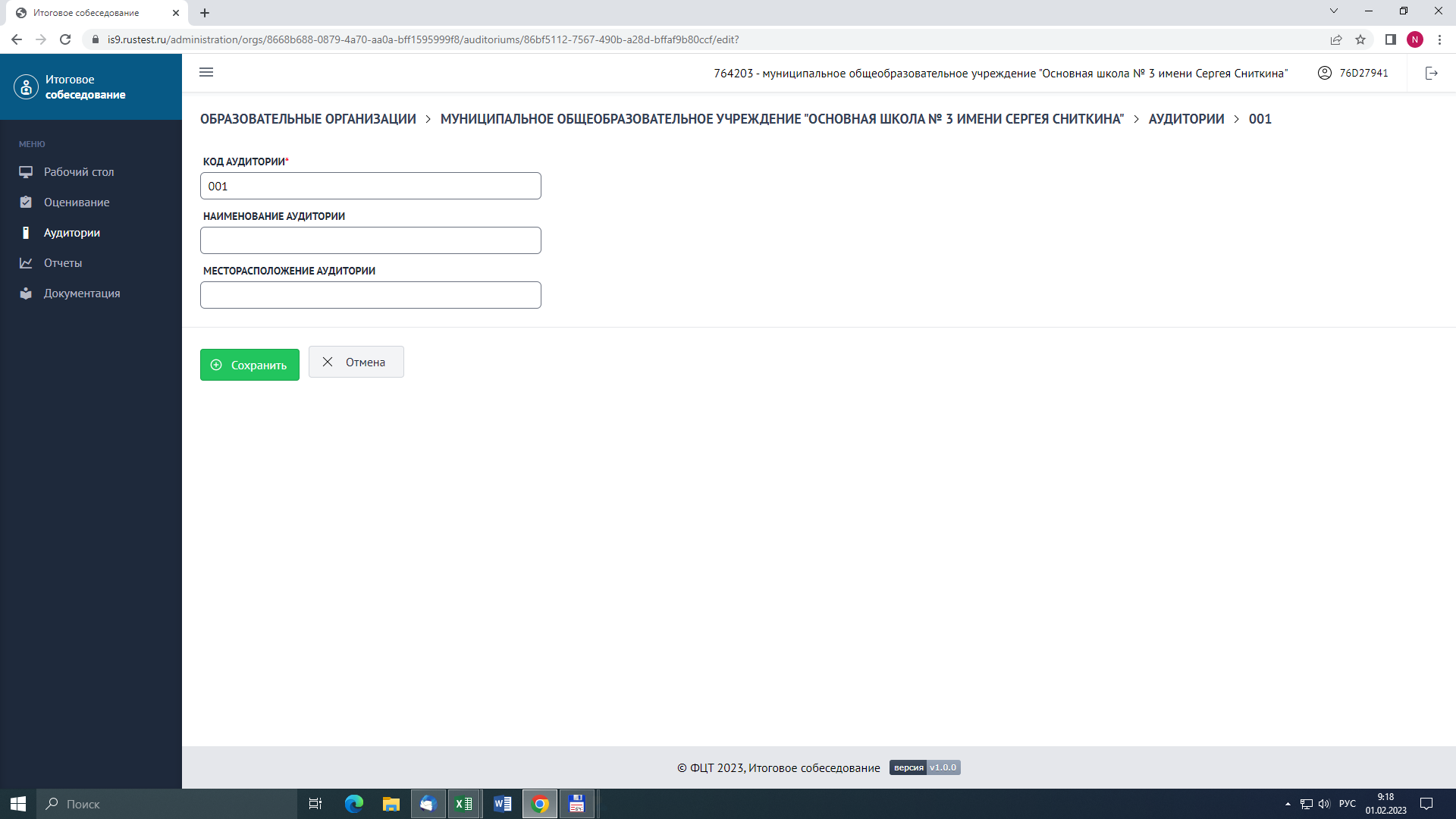 Технический специалист – внесение результатов
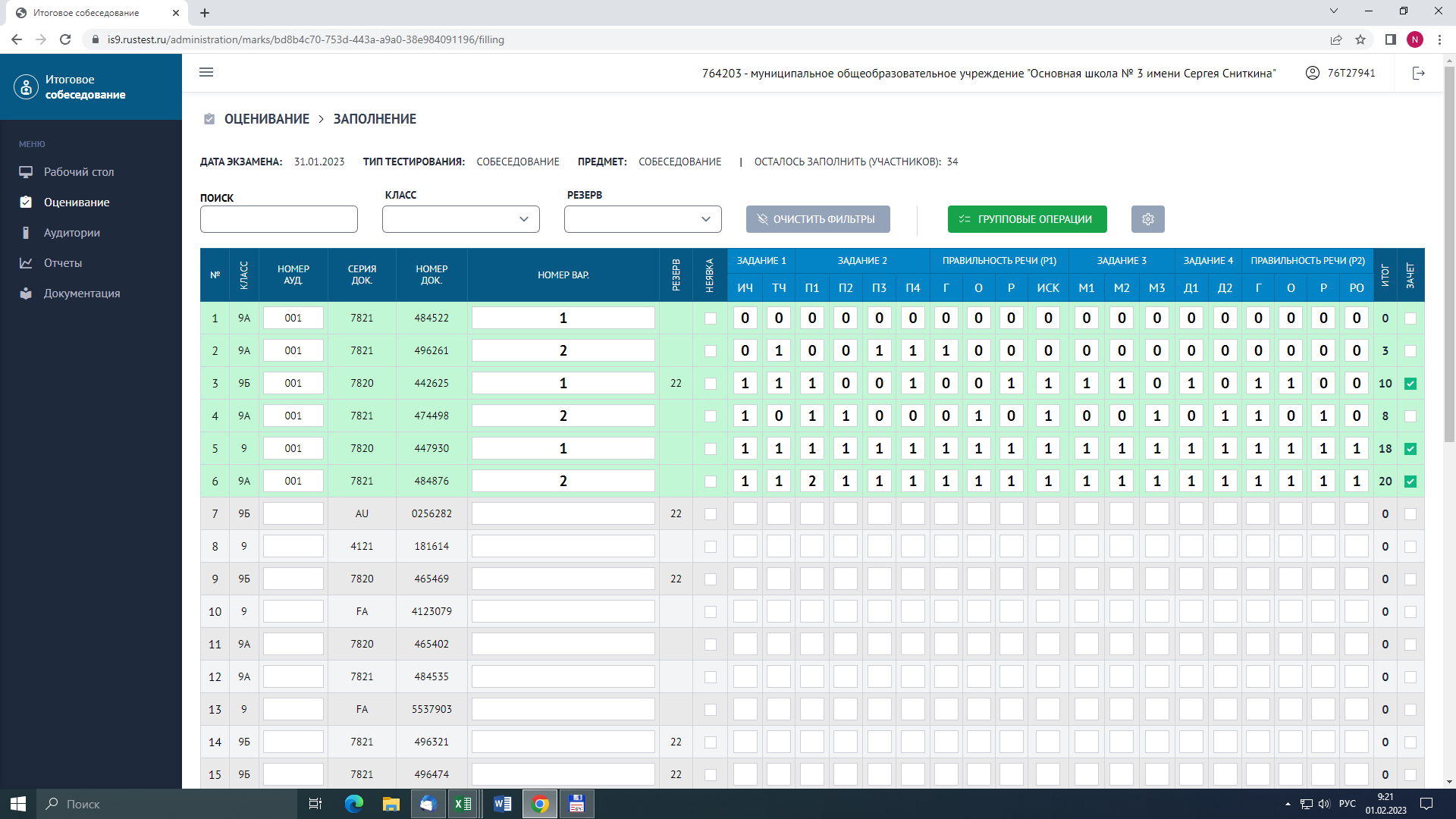 Технический специалист – внесение результатов
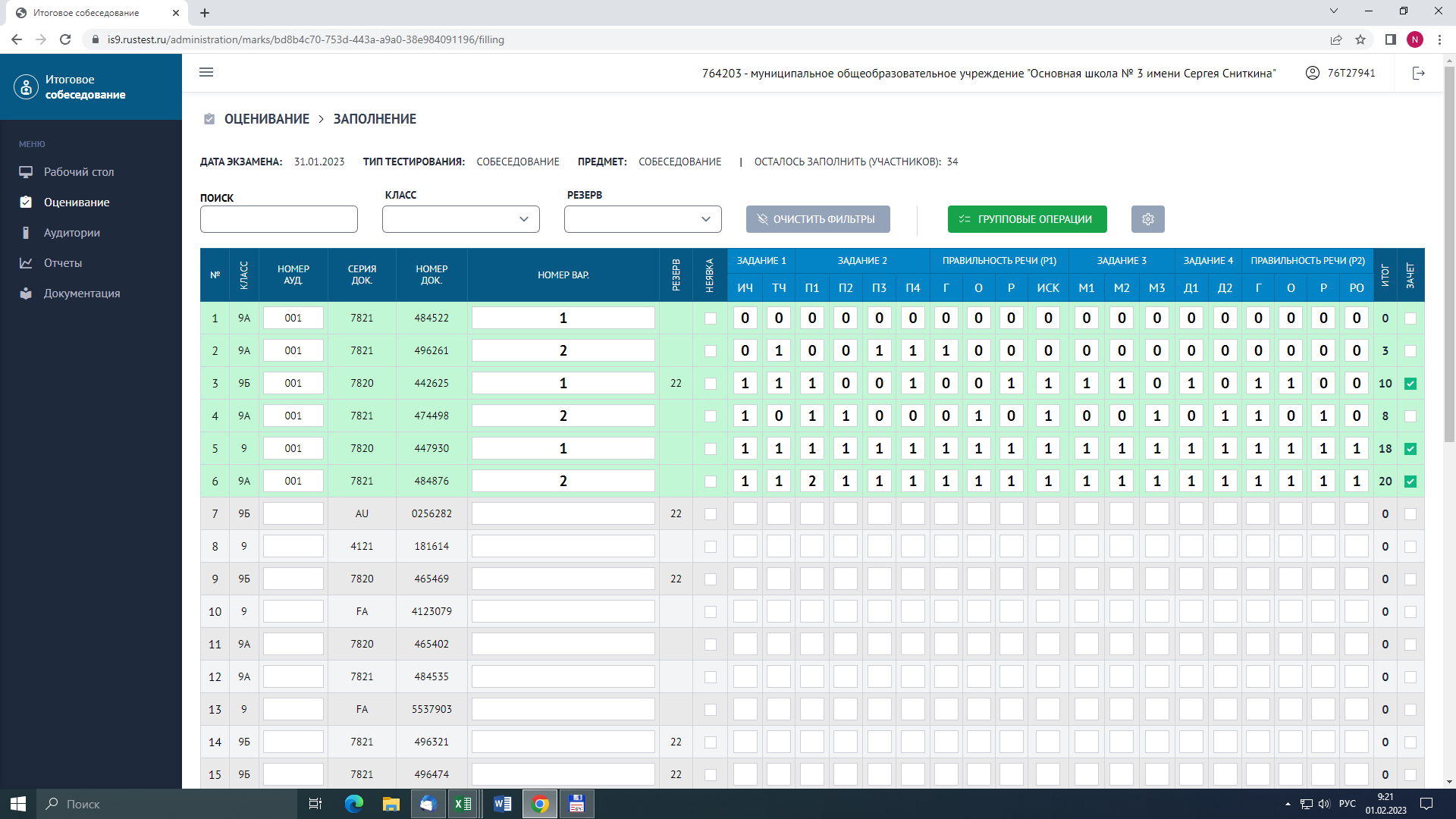 Номер аудитории
Номер варианта
Все критерии должны быть заполнены
Неявка проставлена
Метка «зачет» для категории ОВЗ (22)
Руководитель ОО – проверка внесения данных
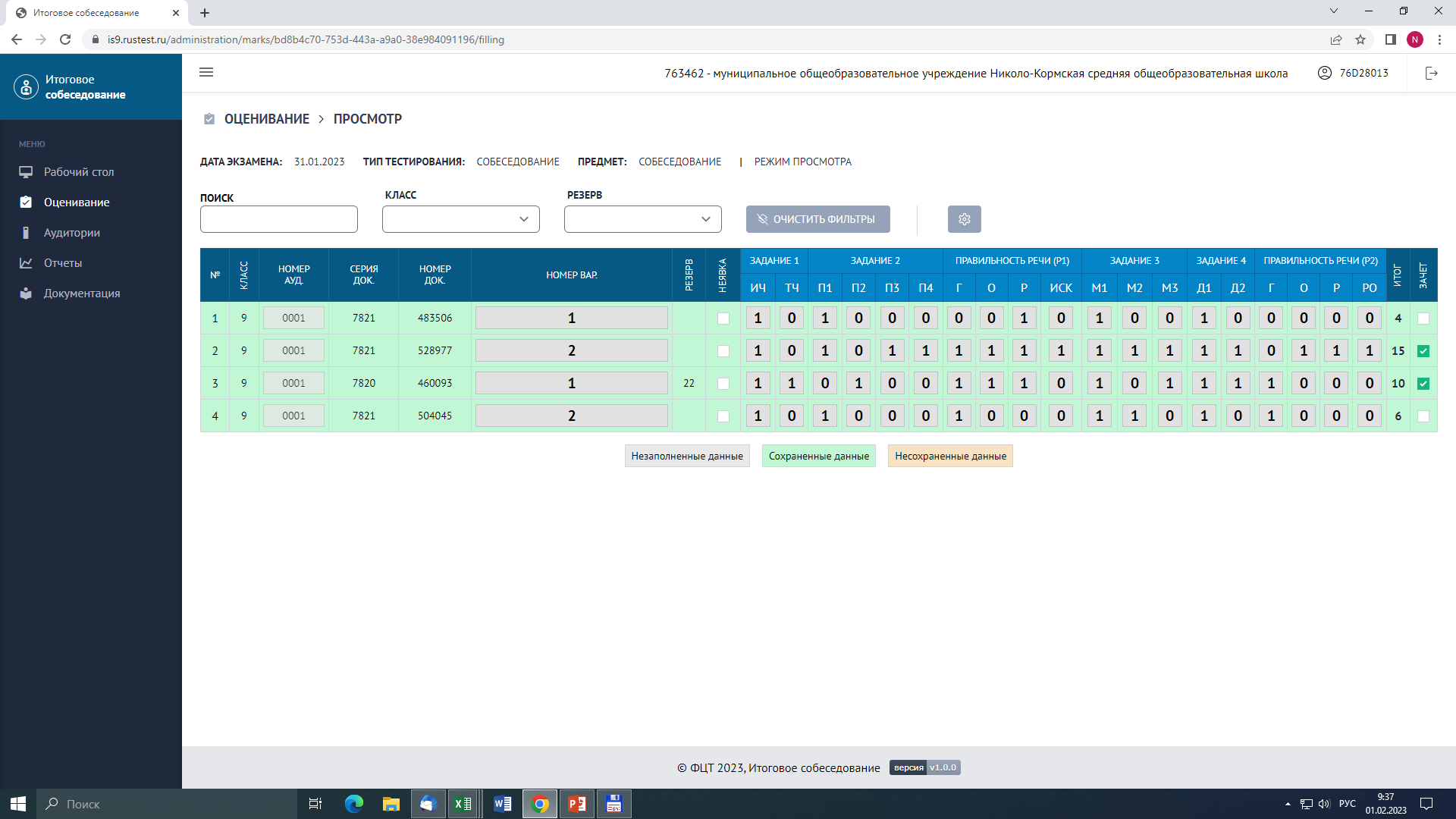 Руководитель ОО – закрытие экзамена
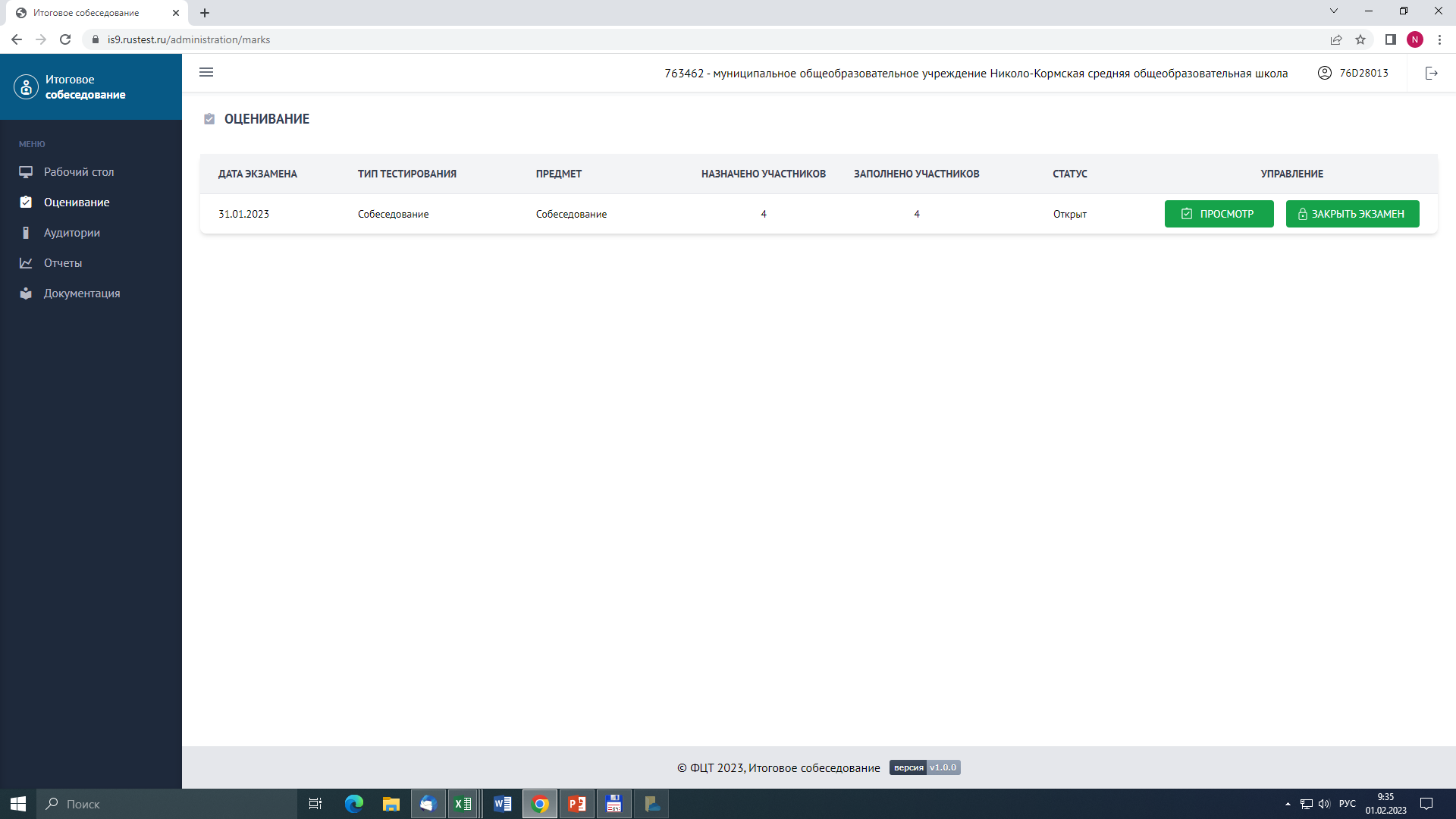 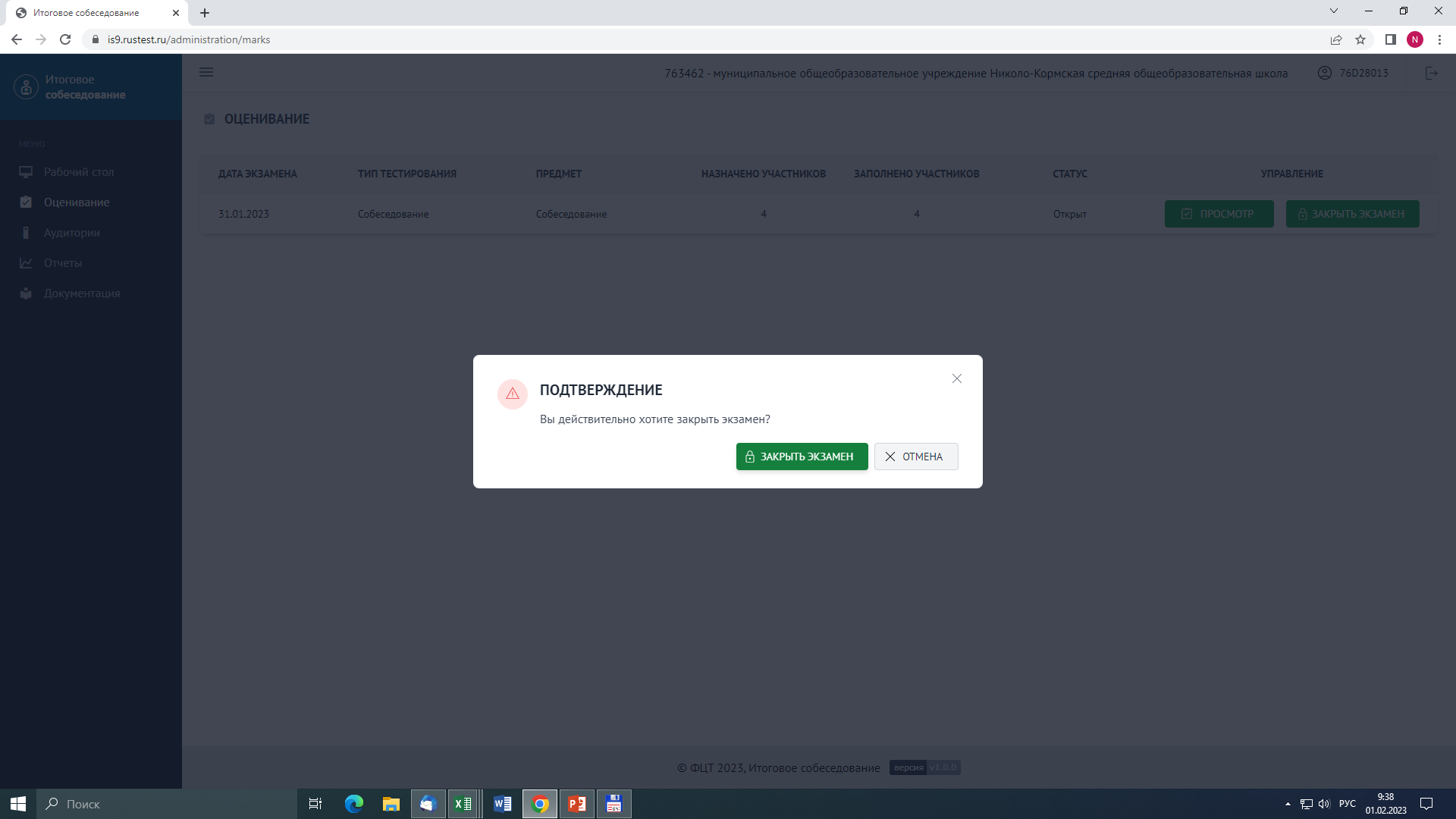 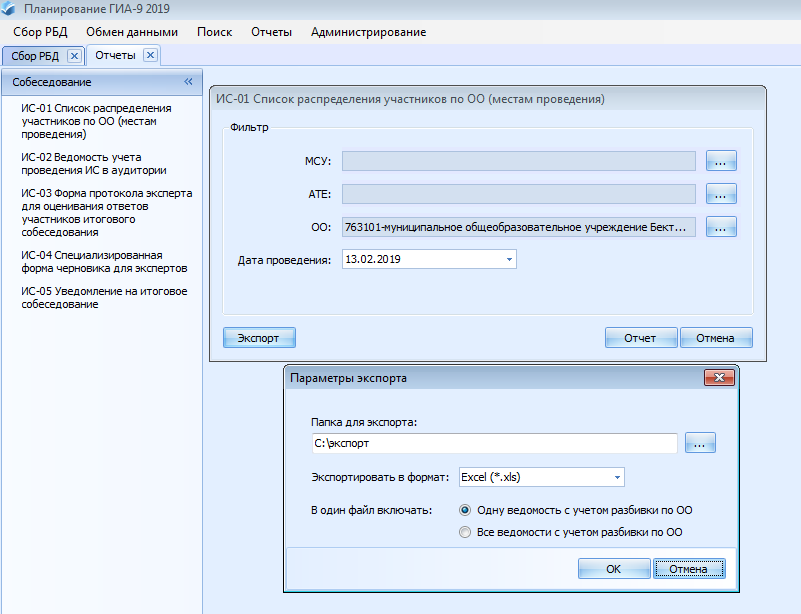 Телефоны «горячей линии» РЦОИ для технических специалистов:

(4852) 288-398 
(4852) 288-966



coikko.ru